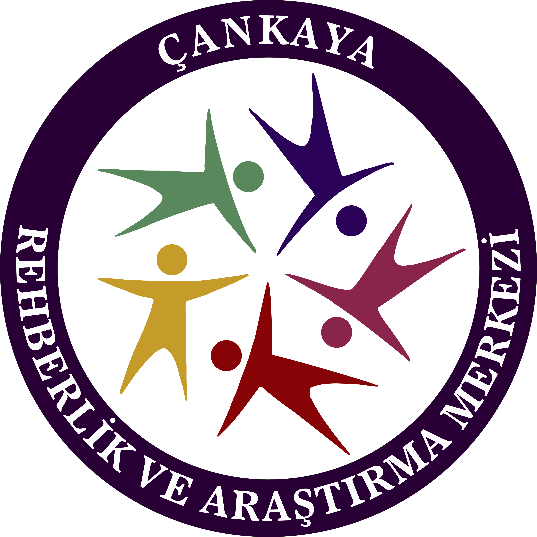 ÖFKE KONTROLÜ
ÇANKAYA 
REHBERLİK ve ARAŞTIRMA MERKEZİ


2022
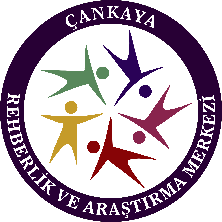 Öfke kavramıyla ilgili olarak yapılan çalışmalar incelendiğinde, bilimsel anlamda yapılan çalışmaların 1975 yılında Novaco ile başladığını görmekteyiz.
Hakkımız olanı alamadığımız, incindiğimiz, gereksinimlerimiz ya da isteklerimiz doğru şekilde karşılanmadığı, işlerin yolunda gitmediği ve yaşantımızda önemli bir duygusal sorunu ihmal ettiğimiz zaman yaşanan duygu öfkedir. Bu haliyle öfke güçlü bir duygu ve önemli bir işarettir. ( Lerner, 1995:5 ).
Yaşanan öfke duygusu gerçekte doğal bir duygudur, öfkenin sonucunda kişisel işlevlerde bir bozulma oluyorsa ve öfke, uzun, yoğun ve aşırı yaşanıyorsa, uygunsuz bir şekilde ifade ediliyorsa problem oluşturur ( Hagiliassis, 2005: 89 )
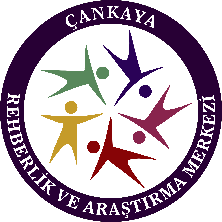 Yaşanan ve doğal olan bu duygu belirli sınırlar içinde kaldığı ölçüde, karşılaşılan engeli aşmak ve hoş olmayan durumdan kurtulmak için bireye gerekli tutum ve davranışta bulunma olanağı verir. Bu haliyle öfke normal ve sağlıklıdır. Bu şekilde dışlaştırılmış öfke amaca yöneliktir. Çoğunlukla toplumsal olarak kabul edilebilir bir biçimdedir ve çoğu zaman uzun vadede kişiye yarar getirir ( Baltaş ve Baltaş, 1997: 28 )
Öfke, genellikle engellenme, haksızlığa uğrama, eleştirilme, küçümsenme gibi rahatsız edici durumlarda ortaya çıkan önceden planlanmamış duygusal bir durumdur ( Törestad, 1990 )
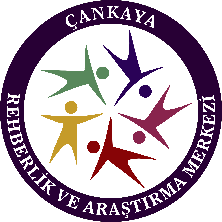 Öfke, özgün bilişsel ve algısal çarpıtma ve yetersizlikler, öznel etiketleme, fizyolojik değişimler ve hareket eğilimi ile ilişkili olumsuz ve fenomenolojik bir duygusal durumdur ( Kassino ve Sukhodolsky, 1995 )
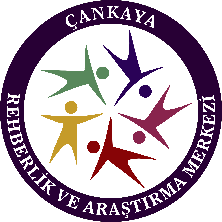 Öfke yaratan durumla karşı karşıya kalındığında, öfkelenmeye işaret eden içsel uyaranları tanımak ve fark etmek, öfke denetiminin ilk aşamasıdır. Bireyler, öfkelenmeden hemen önce kendilerinde belirli fizyolojik değişikliklerin ortaya çıktığını öğrenerek kendi bedenlerindeki değişiklikleri fark ettiğinde  bu bilgiyi davranış kontrolünde kullanabilir.
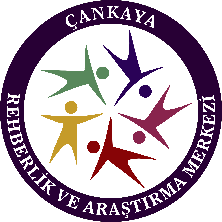 Duygularının farkında olan bireyler, duyguları ortaya çıktığında onları tanırlar ve bireyin duygusunu tanıması, bu duygusunun kendisine yönelttiği mesajların farkında olması, bireyin istendik davranış göstermesi konusunda çaba harcamasını sağlar.
Bu nedenle programda öncelikle üyelerin öfke duygusunu yaşadıklarında kendilerinde olan durumu fark etmeleri önemsenmiştir.
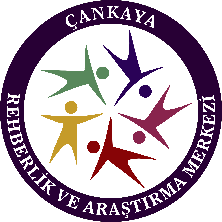 Bireyin duygularını etkin bir biçimde yönetmesi kolay değildir. Bilişsel terapiler yolu ile düşünme şeklinin değiştirilmesi veya farklı bakış açılarının oluşturulmasına çalışılmaktadır. Önemli olan bireylerin duygu ve düşünceleri hakkındaki farkındalıklarının gelişmesidir.
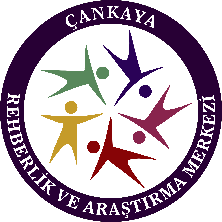 Öfkenin Ellis veBeck ‘in Bilişsel Davranışçı modeline göre açıklanması
Genel olarak bakıldığında bilişsel davranışçı modele göre, düşünceler ( ya da bilişler ) duyguları, duygular da davranışları belirler. Yani, bilişsel davranışçı model, tüm davranışların ve daha özel olarak uyumsuz davranış ve ruhsal bozuklukların oluşmasında, çevresel uyaranların rolünü yok saymamakla birlikte, bu çevresel uyaranların nasıl algılandığının yani bilişsel süreçlerin rolünü vurgulamaktadırlar. Bu bilişsel süreçler, düşünceler, beklentiler, atıflar ve kendi kendine yapılan konuşmalar olabilir ( Kendall, Krain ve Heinn, 2000 )
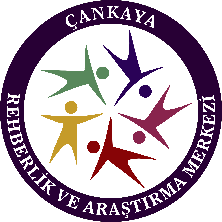 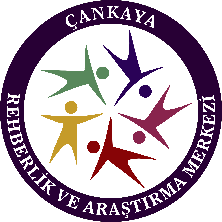 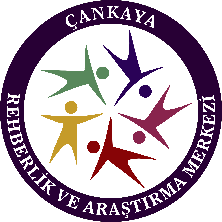 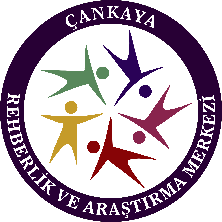 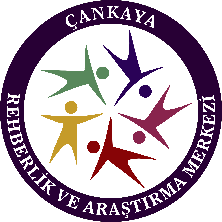 Bilişsel Davranışçı Yaklaşım
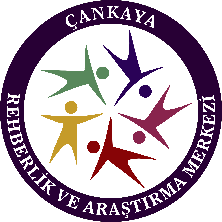 Bilişsel yaklaşım bilgi işleme modeline dayanır ve bilişsel işlevler üzerinde durulur.
Bilişsel işlev: kişinin kendisi, çevresi, yaşantıları ve geleceğiyle ilgili algıları, anlamlandırmaları, yorumları, düşünceleri ve değerlendirmeleridir.
Bilişsel yaklaşım temel olarak olayların kendisinden çok algılama ve yorumlama tarzına önem verir.
Süreçte düşünce, duygu. Ve davranışlar arasındaki ilişkiler konusunda çalışılır ve “şimdi ve burada” üzerine odaklanılır.
Bilişsel modele göre A noktasında yaşanan bir olay C noktasında verilen duygusal yanıt, B noktasında A olayı ile ilgili olarak yapılan yoruma bağlıdır.
Amaç bilişsel değişiklikler olmasıdır.
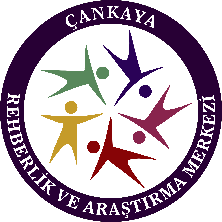 Bilişsel yapı üç katmandan oluşur;
Otomatik düşünceler
Ara inançlar, tutumlar ve sayıtlılar
Temel inanışlar
Süreçte otomatik düşünceler, ara inanışlar ve temel inançların saptanması , geçerlikleri ve faydaları öğrenilir.
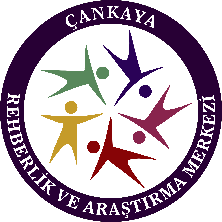 Davranışçı Yaklaşım öğrenme ilkelerinin davranış bozukluklarının analiz ve tedavilerinde sistematik bir biçimde uygulanması olarak tanımlanabilir.Bu yaklaşım “semptom” adı verilen “hedef uyumsuz davranışı” doğrudan değiştirmeyi hedefler. Uygulamada hedef uyumsuz davranışın sıklığı, şiddeti ve bireyin yaşam alanında oluşturduğu kısıtlamalar tespit edilerek elde edilen bu bilgilerin beceriye dönüşmesi ve yaşama geçirilmesi hedeflenir ve bu amaçla oturumlar arasında bireyin yürüttüğü aktivitelere “ev ödevi” denir. Ev ödevleri sürecin hiç değişmeyen elemanlarından birisidir.
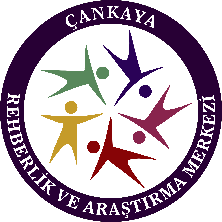 Bilişsel Davranışçı Yaklaşımın bir ucu bilişsel diğer ucu davranışçı geleneğe yaklaşmaktadır ve bireyin kimi yanlış inançlarını fark etmesini, bazı durumlarda da bunların nasıl oluştuğunu keşfetmesini amaçlar ve bu bu aşamadan sonra yanlış inançlarını değiştirme ve kendisini rahatsız eden davranış kalıplarından kurtulma yoluyla kendisiyle ilgili gerçekçi inanışlar geliştirebilmesi ve istemediği davranış kalıplarını bırakması yönünde yürütülen bir çalışmadır.
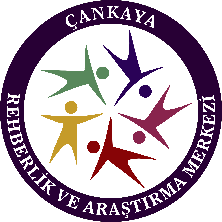 Neden bu gruba katıldınız?
Bu grup çalışmasının sonunda neler kazanmayı düşünüyorsunuz?
Bu çalışmanın amacınıza uygun olduğunu ve sizin için etkili olacağını düşünüyor musunuz?
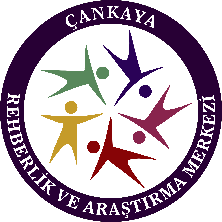 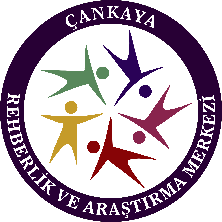 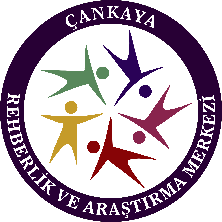 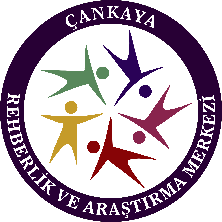 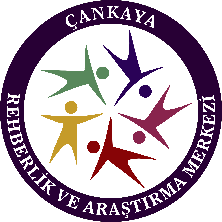 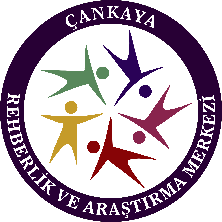 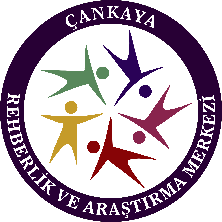 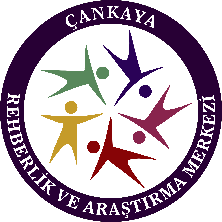 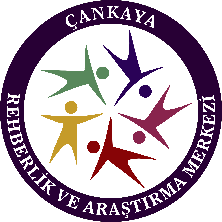 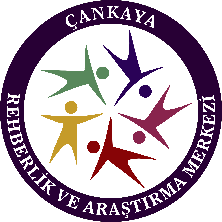 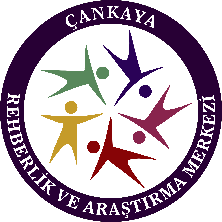 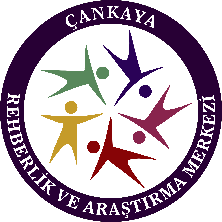 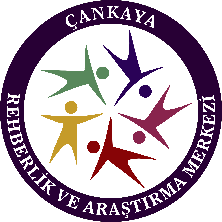 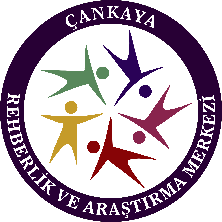 Ellis’in Modeline göre akıl dışı 12 temel inanç
Herkes tarafından sevilip onaylanma fikri
Tamamen yetkin, başarılı, yetenekli olmak ve hata yapmamak gerektiği fikri
Kötü, ayıplanacak şeyler yapan, suçlu bireylerin günahları için ciddi biçimde ayıplanmasının, lanetlenmesinin ve cezalandırılmasının gerektiği fikri
Olaylar kendi istediği biçimde gelişmediğinde, bu yaşamın çok kötü, berbat, korkunç veya felaket olduğunu düşünme
Duygusal sıkıntıların dışsal olaylardan kaynaklandığı, depresyon düşmanlık gibi durumlardan kurtulmak ya da duyguları kontrol etmek için pek fazla becerimizin olmadığı fikri
Eğer bir şeyler tehlikeli ve korkutucu görünüyorsa, bu konuda üzülmek ve zihnini sürekli bu konu ile meşgul etmek gerektiği fikri
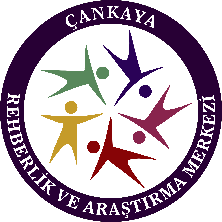 Ellis’in Modeline göre akıl dışı 12 temel inanç
Yaşamın pek çok güçlüğü ve sorumluluğu ile yüzleşmekten ve bunları üstlenmekten kaçınmak gerektiği fikri
Geçmişimizin çok önemli olduğu çünkü bütün yaşamı, bugünkü düşünce ve duygularımızı geçmişimizin belirlediği fikri
İnsanların ve şeylerin olduklarından daha iyi olmaları gerektiği, eğer yaşamın güçlüklerine iyi ve çabuk çözümler üretemiyorsan bunun çok kötü ve korkunç bir şey olduğu fikri
Atalet içinde, hareketsiz veya pasif bir biçimde durarak ve kendini bir şeye adamadan zamanını harcayarak mutlu olabileceği fikri
Rahat edebilmek için son derece düzenli olmak gerektiği fikri
Bir insan olarak kendi kendine verdiğin değerin, kendini kabulünün başarına ve insanların seni onaylama düzeyine bağlı olduğu fikridir.
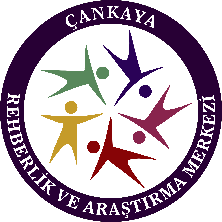 Mantıksız inançların 4 temel özelliği
Meli/ Malılar ya da talepkarlık
Abartma/felaketleştirme
Engellenmeye toleransın olmaması
Kendine ya da başkasına dair olumsuz ve genelleyici değerlendirmeler yapma
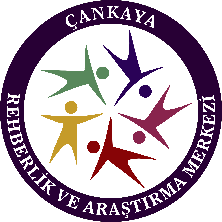 Tetikleyici olay ve onun yanlış değerlendirilmesi sonucu oluşan yaşantı, öfkenin algılanmasıdır. 
Hem öfke duygusu, hem buna ilişkin düşünceler ve hem de fizyolojik ve motor tepkiler algılanır. 
Öfke daha sonra farklı şekillerde ifade edilir.
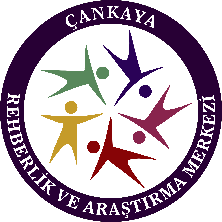 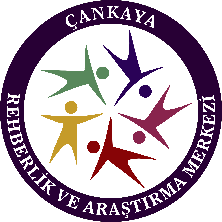 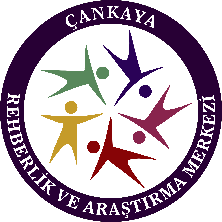 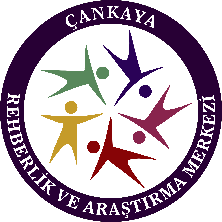 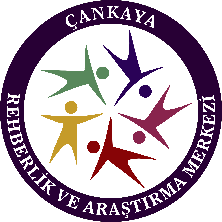 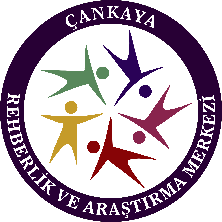 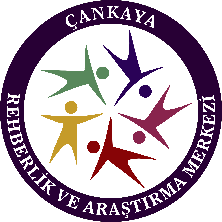 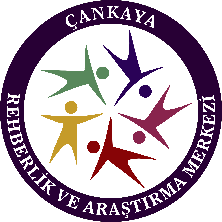 Problem Çözme Basamakları
Problem kime ait? ( Farkındalık )
Problem tanımlanması
Olası çözüm yollarını üretme ve sonuçlarını gözönüne getirme
Uygun olacağı düşünülen çözüm yolunu seçme
Uygulama
Değerlendirme ve düzeltme
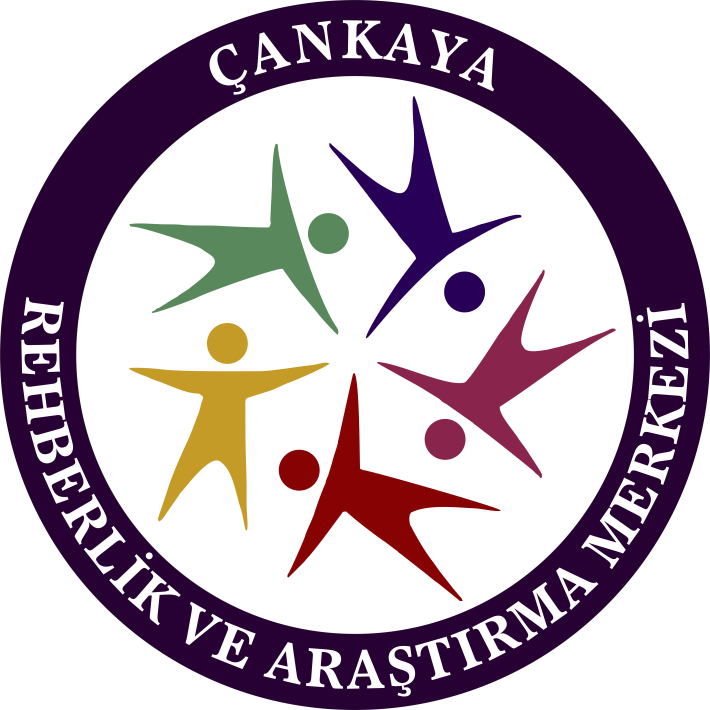 Çankaya Rehberlik ve Araştırma Merkezi

Web 		: www.cankayaram.meb.k12.tr
Tel 		: 0(312) 466 67 76
İnstagram	: @cankayaram
twitter		: @cankayaram